Fig. 3 Selection analyzed across a range of affinities. (A) T2-Ld cells were loaded exogenously with the ...
Protein Eng Des Sel, Volume 19, Issue 6, June 2006, Pages 255–264, https://doi.org/10.1093/protein/gzl008
The content of this slide may be subject to copyright: please see the slide notes for details.
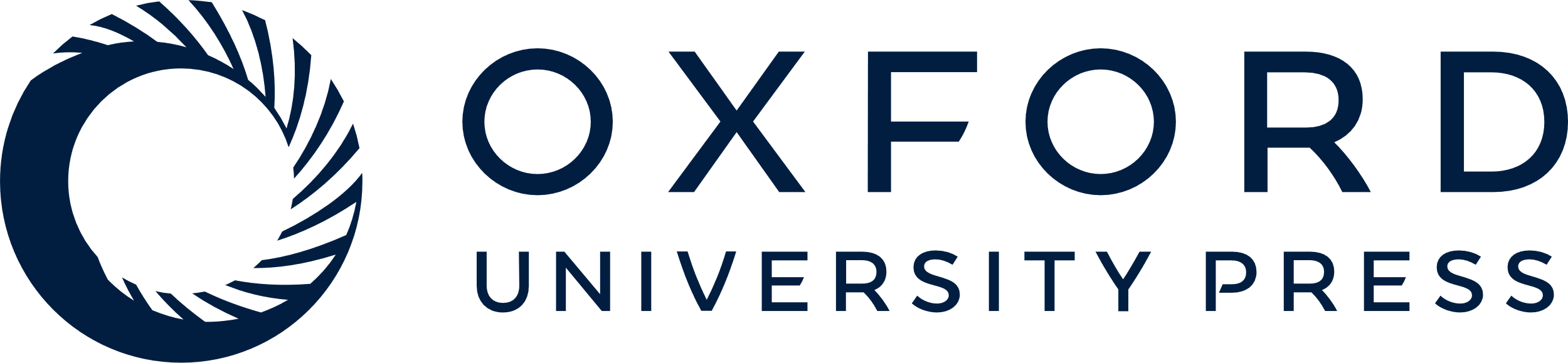 [Speaker Notes: Fig. 3 Selection analyzed across a range of affinities. (A) T2-Ld cells were loaded exogenously with the peptide variants R5, H5, and M5. Peptide-loaded APCs were then incubated with a yeast cell mixture comprising a 1 to 1000 ratio of 2C-m6 to C18-1. Cells were then subjected to two sequential rounds of density centrifugation. Aliquots of cells before centrifugation and after the second centrifugation were cultured and stained with antibodies specific for the Vβ region of either C18-1 (KT-8C1) or 2C-m80 (F23.2) and analyzed using flow cytometry. The ratios of yeast cells staining positive for F23.2 (binder) to yeast cells staining positive for KT-8C1 (nonbinder) are shown before and after centrifugation (KD value for each 2C-m6/pep/Ld interaction is shown above bars). (B) R5-loaded APCs. Flow cytometry histogram overlays showing C18-1-positive yeast (grey) and 2C-m6-positive yeast (black outline) before and after centrifugation and following a second complete cycle of growth, induction, incubation with R5-loaded T2-Ld and centrifugation.


Unless provided in the caption above, the following copyright applies to the content of this slide: © The Author 2006. Published by Oxford University Press. All rights reservedThe online version of this article has been published under an open access model. Users are entitled to use, reproduce, disseminate, or display the open access version of this article for non-commercial purposes provided that: the original authorship is properly and fully attributed; the Journal and Oxford University Press are attributed as the original place of publication with the correct citation details given; if an article is subsequently reproduced or disseminated not in its entirety but only in part or as a derivative work this must be clearly indicated. For commercial re-use, please contact journals.permissions@oxfordjournals.org]